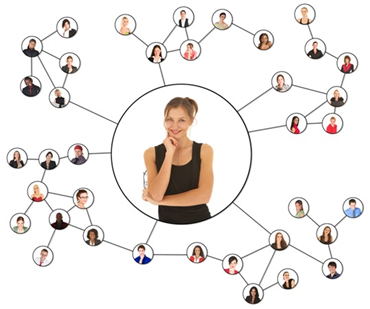 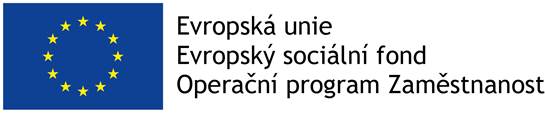 3. setkání s poskytovateli sociálních služeb v Ústeckém kraji


Systémový projekt MPSV
 Systémový rozvoj a podpora nástrojů 
sociálně-právní ochrany dětí
KA 1 Podpora a rozvoj služeb v oblasti SPOD
[Speaker Notes: Milan
Klára je metodička aktivity! ;-)]
Základní informace
Termín realizace: 2016 - 2019
Počet zapojených krajů: 12
Počet zapojených pracovišť OSPOD: 120
v Ústeckém kraji se zapojilo aktivně zapojilo 15 z 16 OSPODů 
Projekt je zaměřen na posílení kapacit na pracovištích orgánů sociálně-právní ochrany dětí v oblasti síťování a vytváření sítí služeb pro ohrožené děti a rodiny na lokální úrovni, dále na zajištění kvalitních statistických dat nutných pro výkon sociálně-právní ochrany dětí, nastavení celoživotního vzdělávání a zvyšování kvalifikace pracovníků SPOD a na podporu a rozvoj náhradní rodinné péče s důrazem na pěstounskou péči.
Nepřímé zapojení krajů, sdílení výstupů, připomínkování, dílčí pilotní ověřování v krajích.
Přímé a aktivní zapojení krajů v průběhu celé realizace projektu.
[Speaker Notes: Milan]
Klíčová aktivita 1- podaktivity, cíle:
[Speaker Notes: Klára
Projekt je 3 letý!!]
Výstupy aktivity
Model minimální sítě služeb, metodika pro vytvoření minimální sítě služeb 
Metodika lokálního síťování a práce a vedení lokálních síťařů
Interaktivní katalog jevů a služeb
Analýza preventivních služeb pro ohrožené rodiny a děti v ČR
Analýza systémů preventivních služeb v zahraničí, vč. příkladů dobré praxe
Model systému preventivních služeb na podporu rodiny v České republice včetně návrhu systémového ukotvení těchto služeb
Analýza inovativních přístupů a služeb pro ohrožené rodiny a děti
Děkuji za pozornost, budeme se těšit na spolupráci
Interaktivní katalog: katalog.pravonadetstvi.cz
Výstupy projektu na: www.pravonadetstvi.cz

Prezentovala:
 Mgr. Světla Veselá Nová
svetla.veselanova@mpsv.cz

Zpracovala: 
Mgr. Klára Joklová
klara.joklova@mpsv.cz
Projektový email: projektspo@mpsv.cz
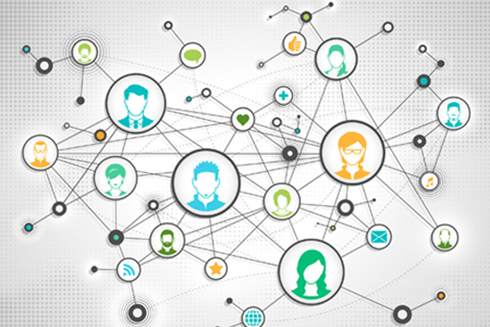 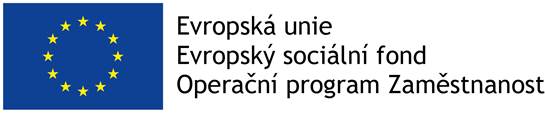 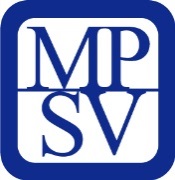